Detecting undetectables: Can conductances of action potential models be changed without appreciable change in the transmembrane potential?
Journal club
Will An
Introduction – Action Potential (AP) model
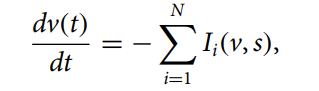 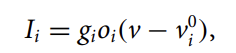 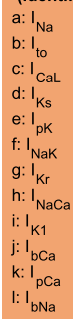 Introduction – Action Potential (AP) model
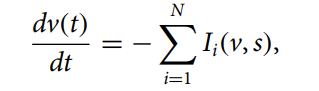 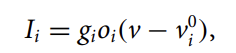 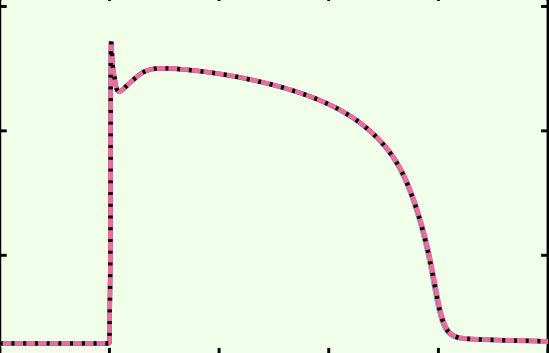 Introduction – Action Potential (AP) model
Method – Matrix representation
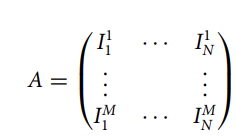 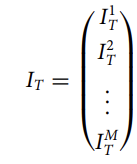 Method – SVD
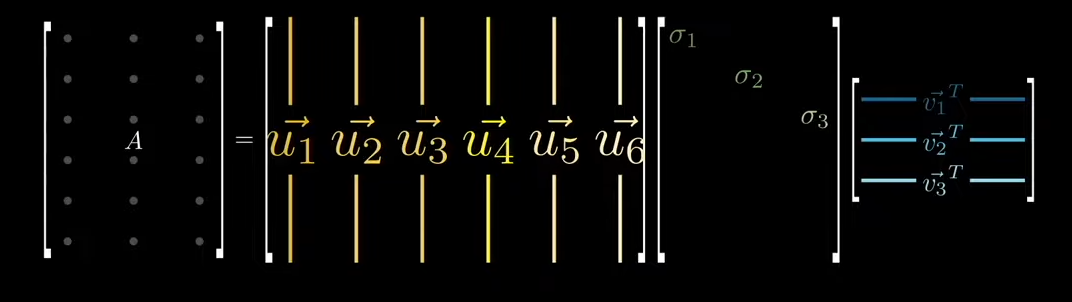 Method – Perturbation effect on currents
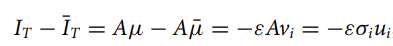 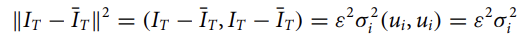 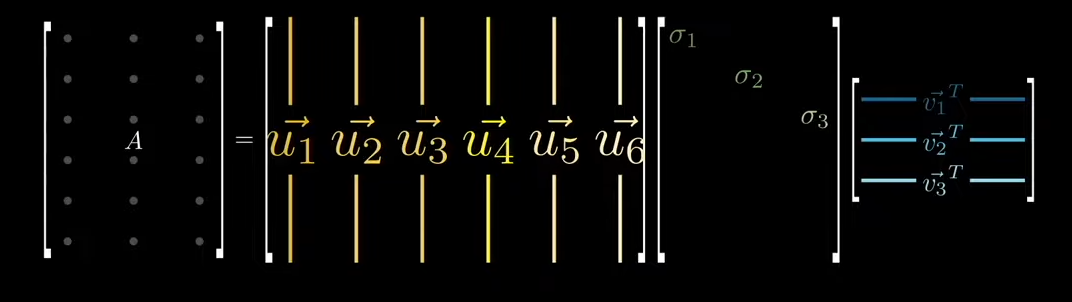 Method – Perturbation effect on currents
Method – Perturbation effect on currents
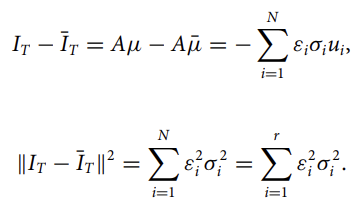 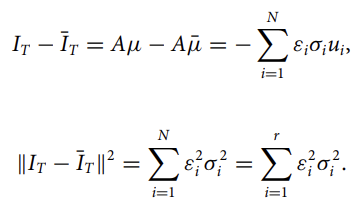 Method – Identifiability index (current)
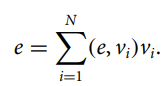 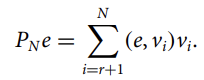 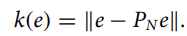 Method – Identifiability index (current)
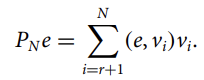 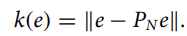 Method – Identifiability index (AP)
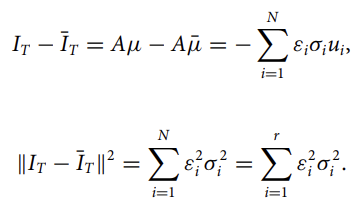 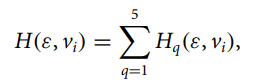 Method – Identifiability index (AP)
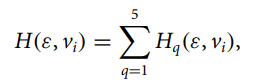 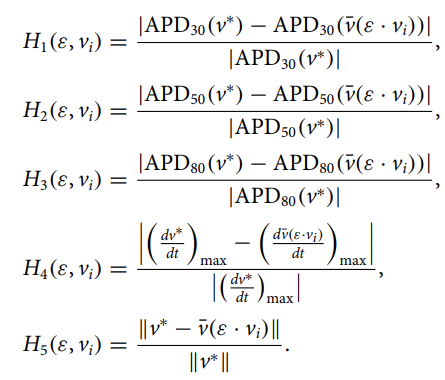 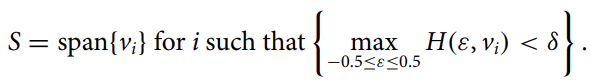 Method – Identifiability index (AP)
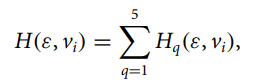 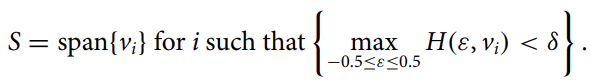 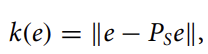 Result - Tusscher model
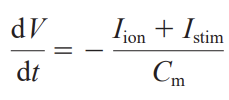 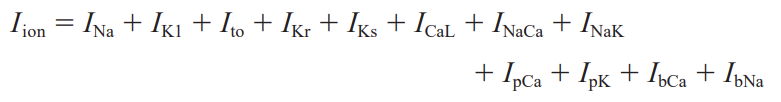 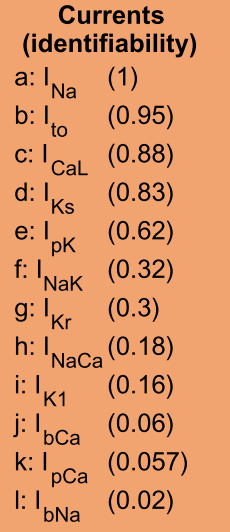 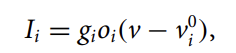 Singular vector or
Perturb vector
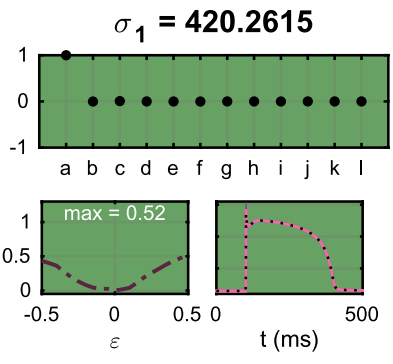 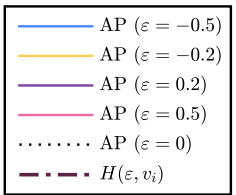 Perturb effect H
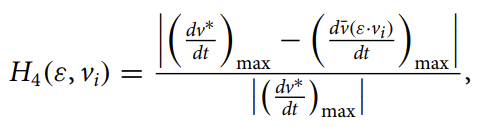 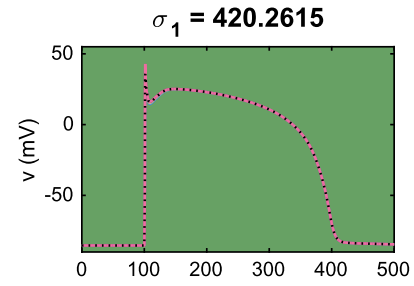 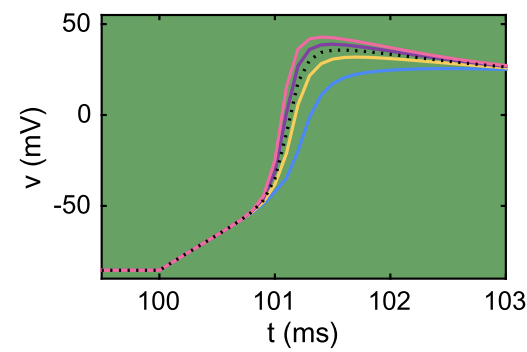 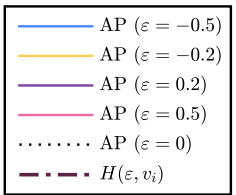 Result - Tusscher model
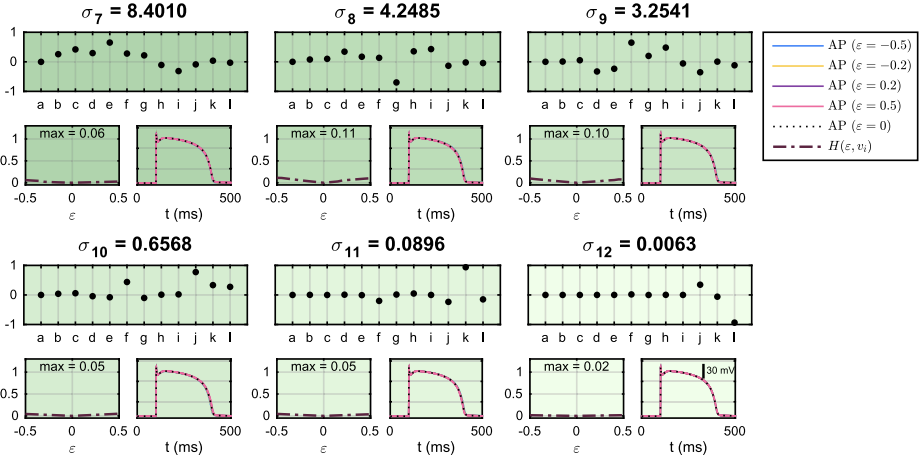 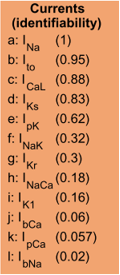 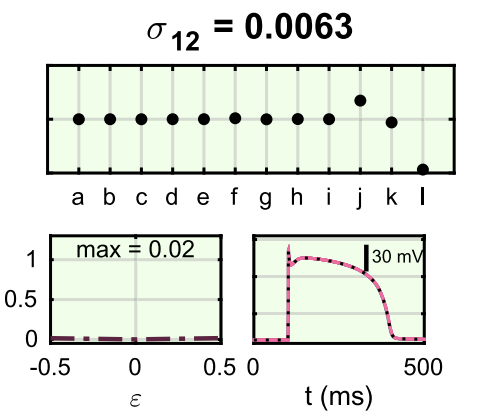 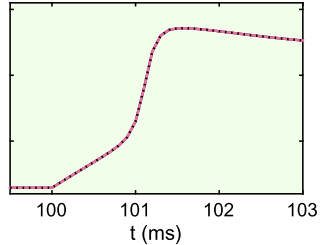 Result - Grandi model
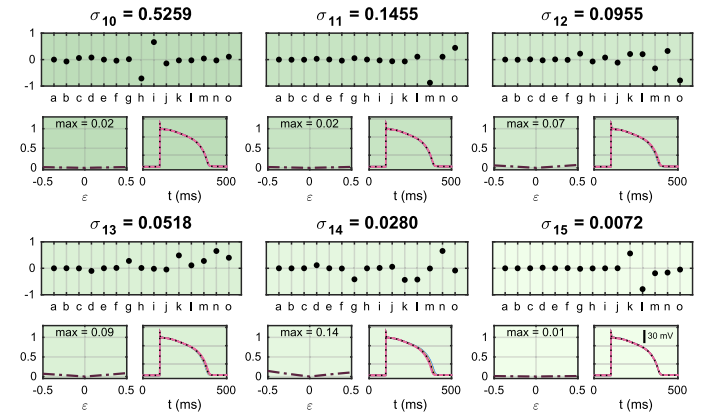 Result - O’Hara model
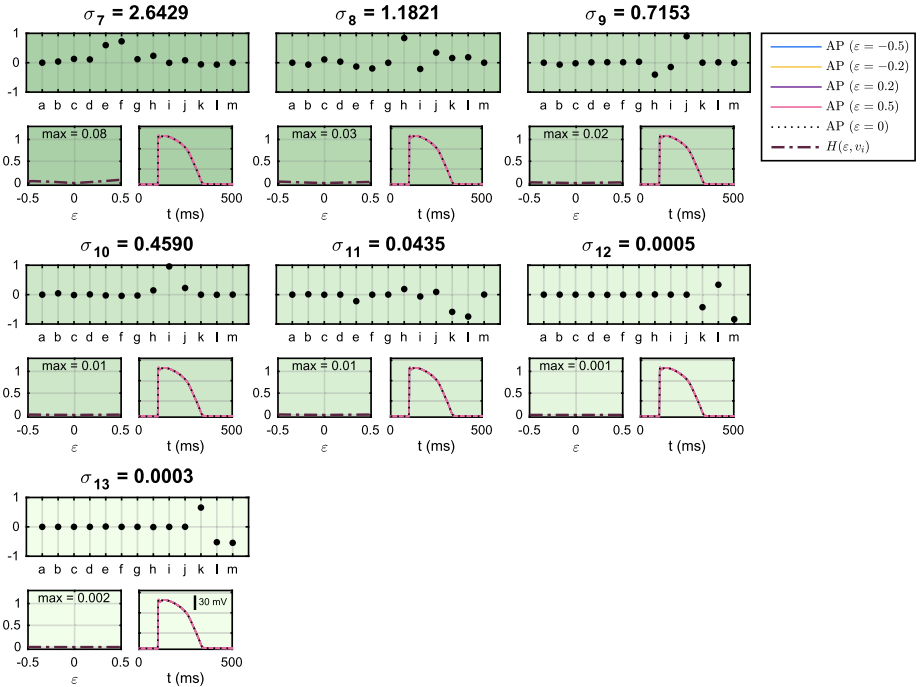 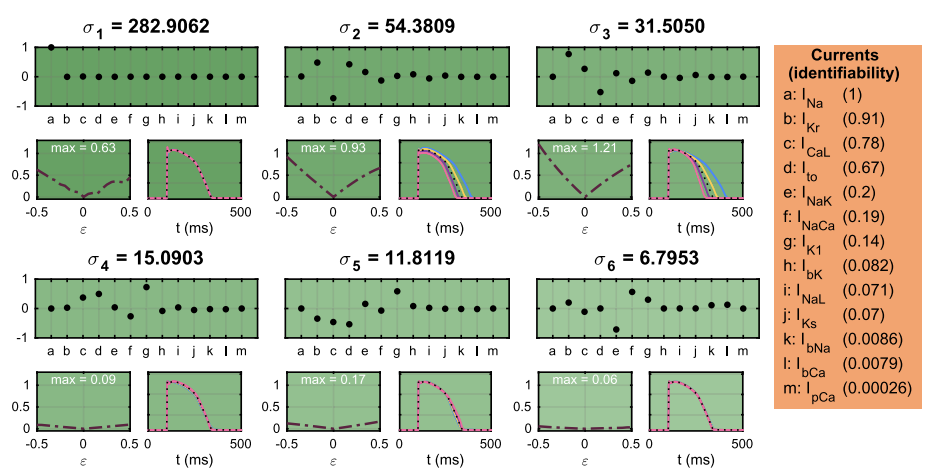 Result - Time step effect (Tusscher)
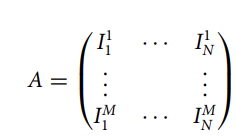 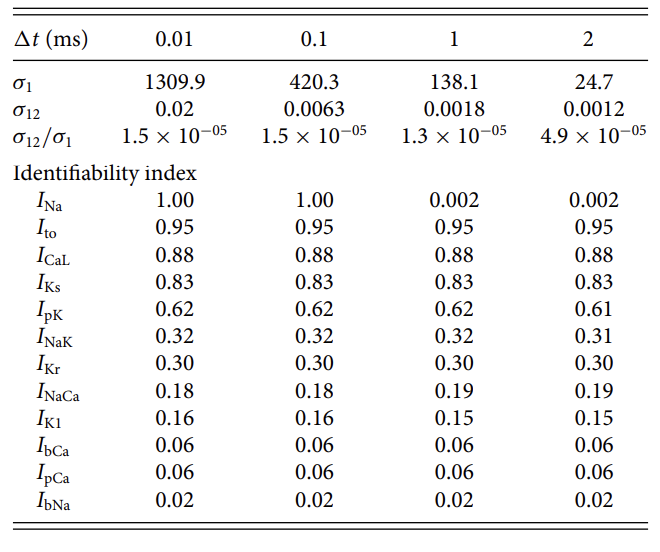 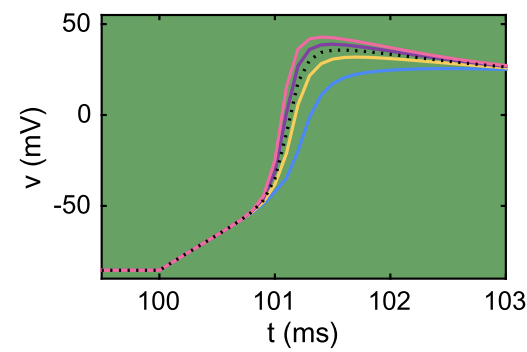 Result - Time step effect (Grandi and O’Hara)
O’Hara
Grandi
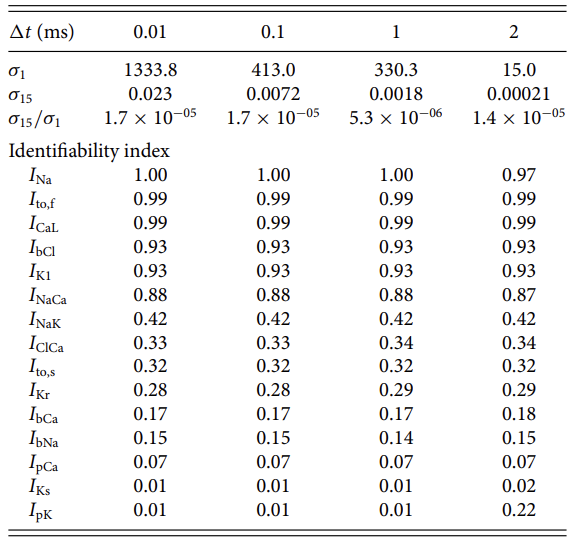 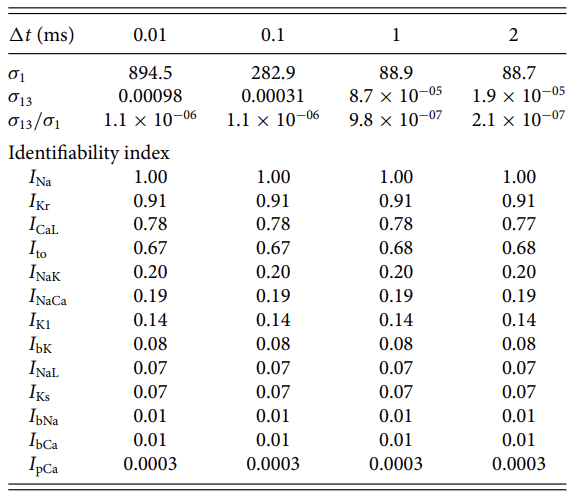 Result – Drug effect
O’Hara
Grandi
Tusscher
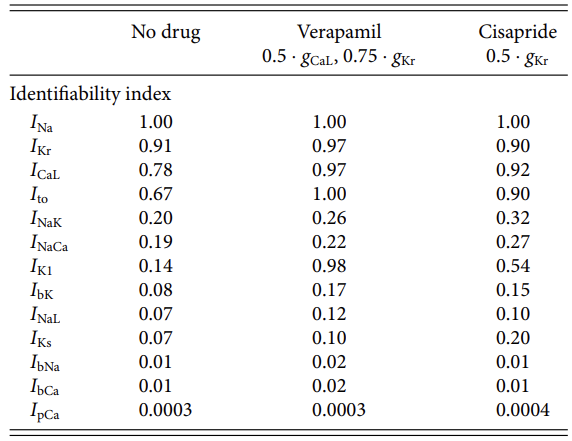 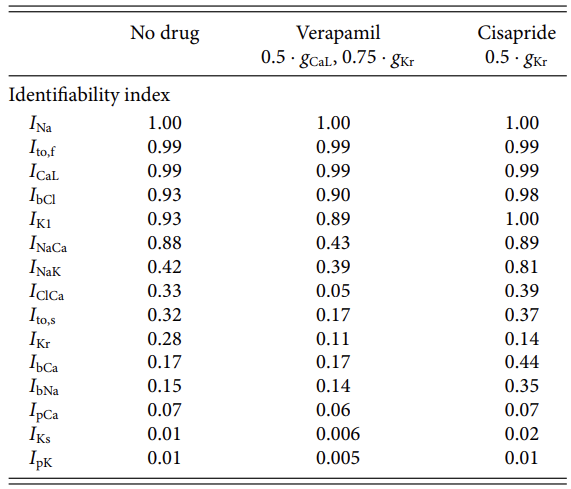 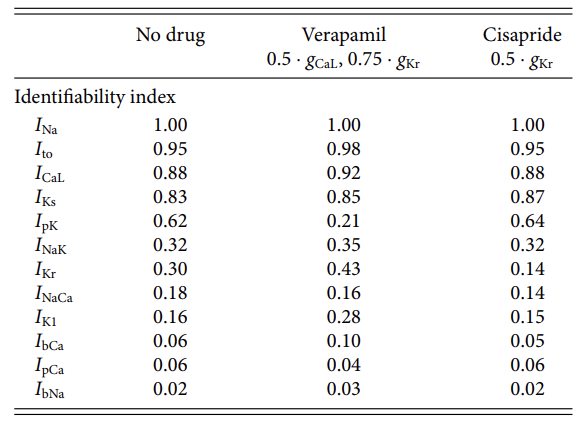 Result – Random stimulation protocol
Random stimulation protocol is applied to increase the identifiability index.
Instead of recording one stimulus of AP, here it records several additional stimulus (35.7 ms, 634.9 ms, 1392.5 ms, 2108.8 ms, 2426.9 ms, 2734.4 ms, 3161.8 ms, 3398.7 ms, 4073.6 ms and 4529.0 ms).
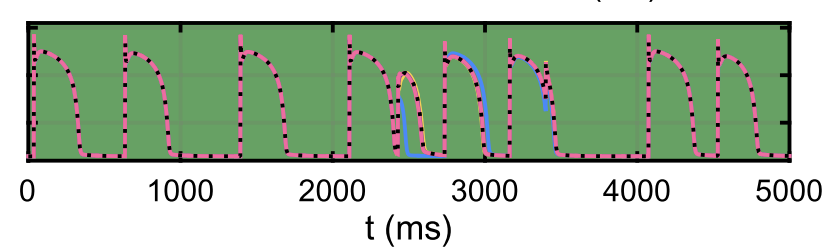 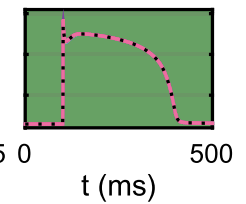 Result - Random stimulation (Tusscher)
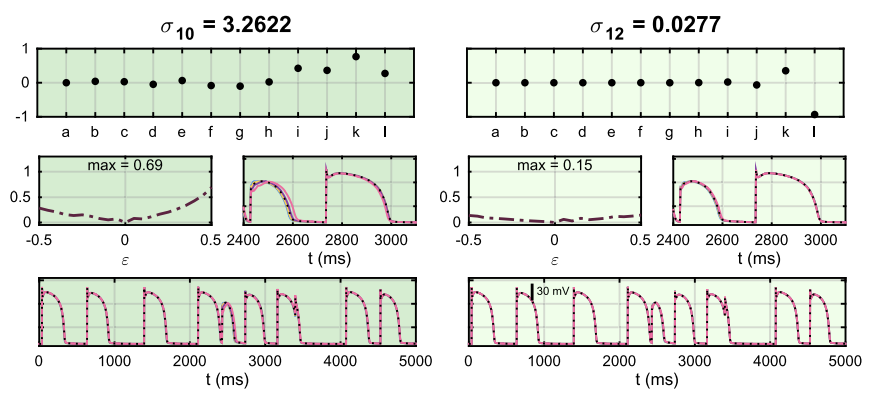 We can see that the perturbation effect H and identify index are increased
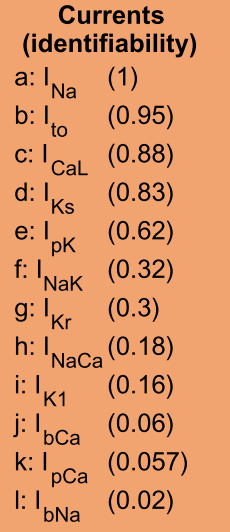 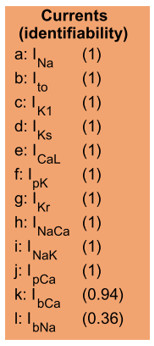 Random stimulation
For reason of space, this paper does not show all singular values here
Result - Random stimulation (Grandi)
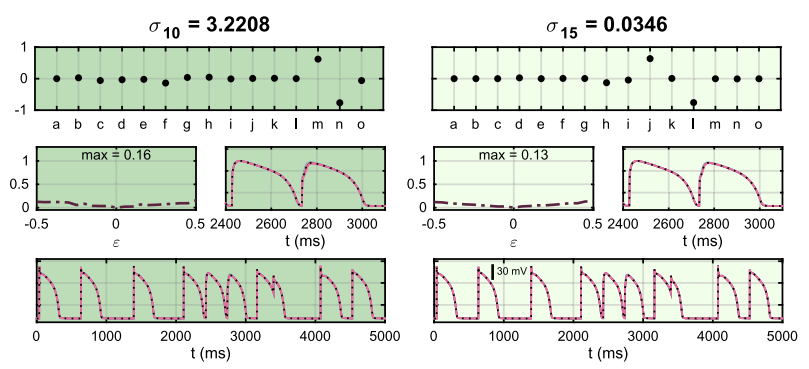 We can see that the perturbation effect H and identify index are increased
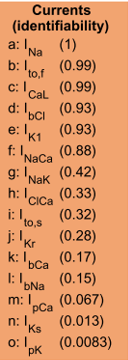 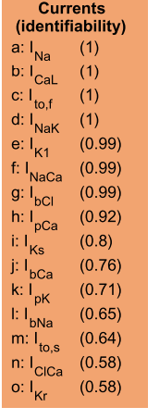 Random stimulation
Result - Random stimulation (O’Hara)
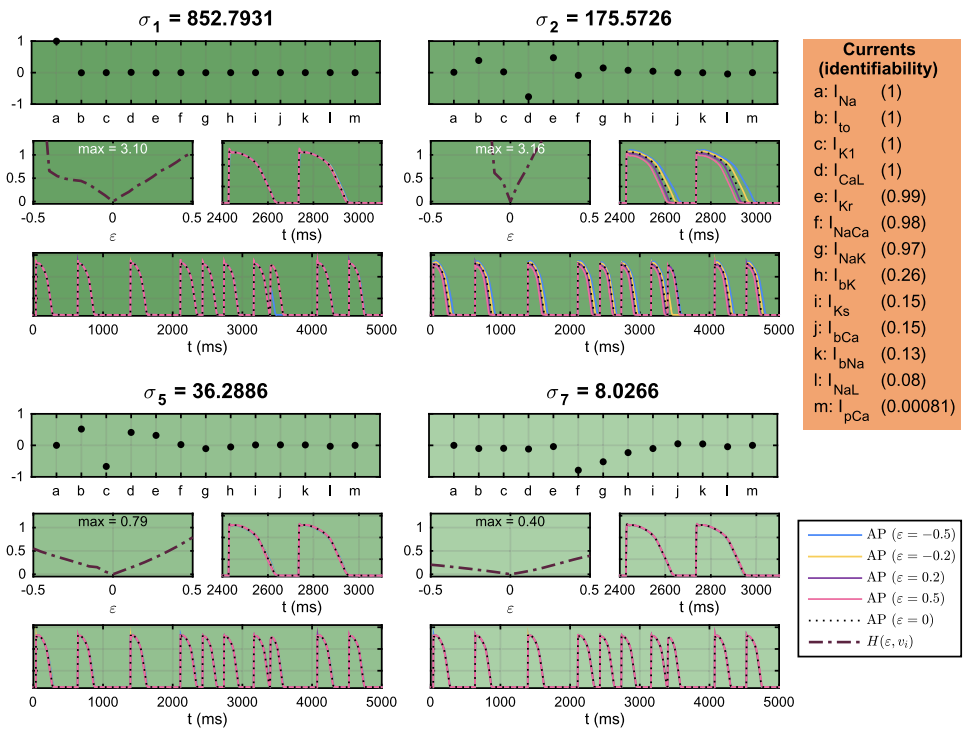 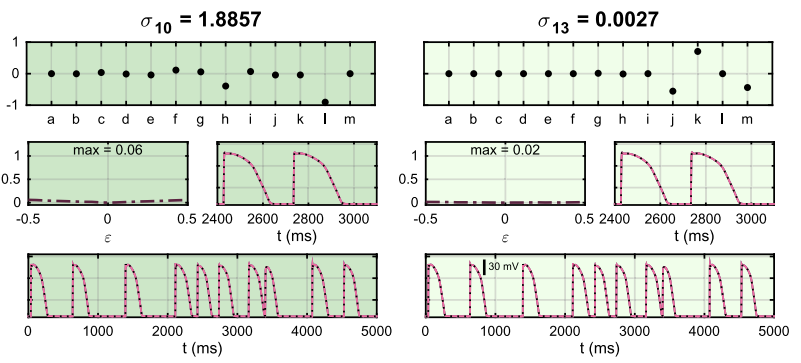 We can see that the perturbation effect H and identify index are increased
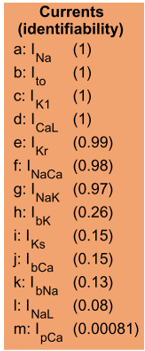 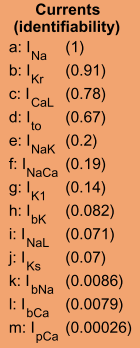 Random stimulation
Conclusion
Conclusion
This method is useful in the sense that it indicates how well blocking of individual currents can be identified using the model. 
For instance, that the AP model is very sensitive to changes in the sodium current. Then, if a sodium blocker is applied, such changes will be observed.

But not all currents are identifiable, which indicates redundancy in the model in their ability to produce a single paced action potential (but not for random stimulus protocol).

So, we might need model reduction to make it simpler in the future work.